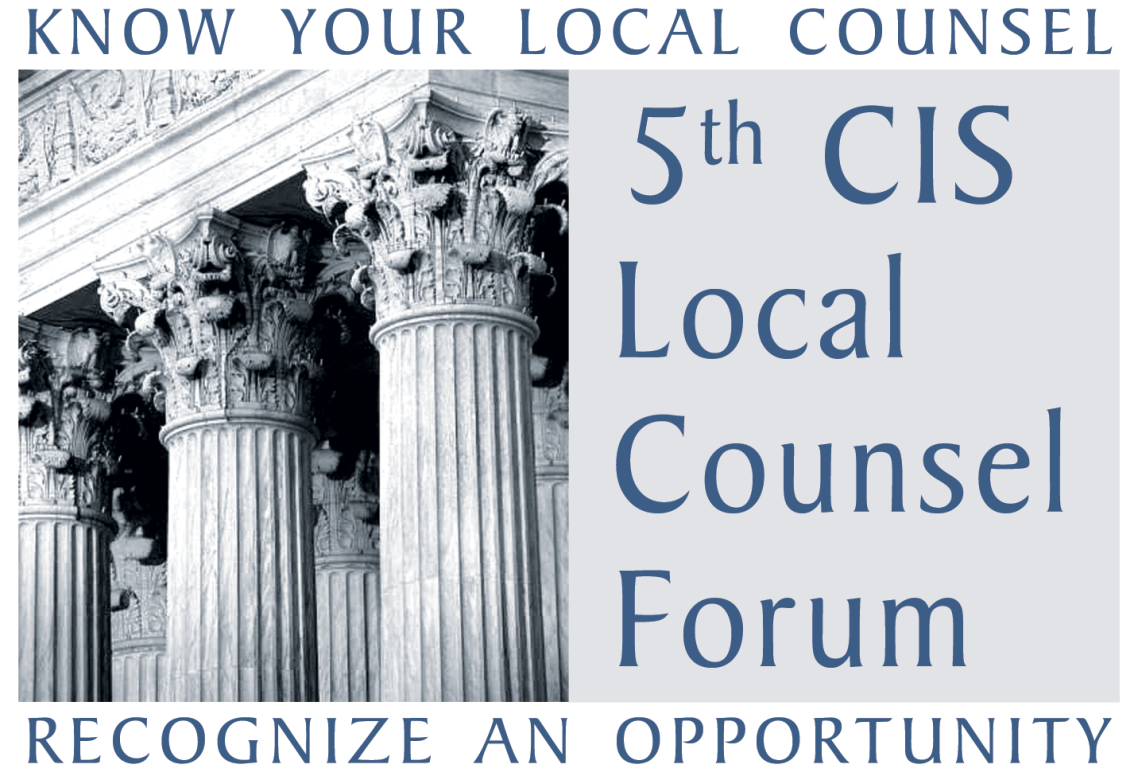 Panel: Where are the distressed assets and what to do when we find them?Minsk  25 June 2010
Jan Kohout, PRK Partners

jan.kohout@prkpartners.com
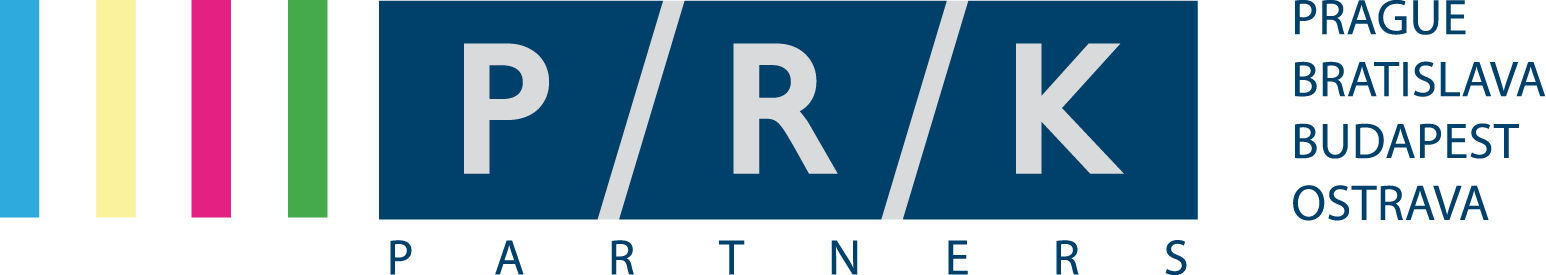 PRK Partners
Over 100 attorneys located across the Czech Republic, Hungary and Slovakia in Prague, Bratislava, Budapest and Ostrava
Extensive experience serving multinational, international and domestic clients
Business-oriented, flexible, proactive and efficient services with high added value and an emphasis placed on cost optimisation
7 languages – Czech, Slovak, English, Hungarian, German, French and Russian
PRK Partners is a member of a number of professional associations such as Lex Mundi, Ius Laboris and the Loan Market Association
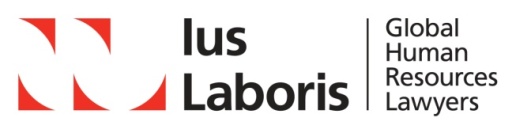 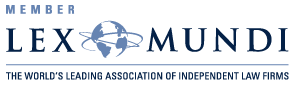 Recent achievements
Chambers Europe Awards for Excellence 2010
PRK Partners was named Czech Republic National Law Firm of the Year
Czech Law Firm of the Year 2009
PRK Partners took first place in the category “Banking and Finance”
Deal of the Year 2009 – The Banker
The European region took first place in the equity category with NEW WORLD RESOURCES INITIAL PUBLIC OFFERING, legal assistance provided by PRK Partners under the leadership of Martin Aschenbrenner
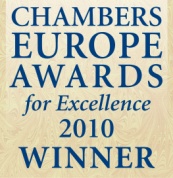 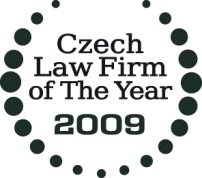 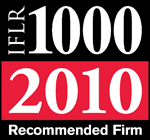 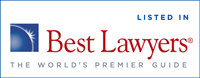 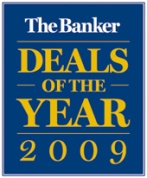 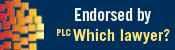 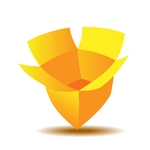 Bullet point agenda:
Industries where distressed assets may be found 

Potential limitations 

Legal instruments for acquiring distressed assets
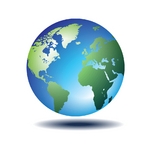 Industries where distressed assets may be found
Industrial and Manufacturing
Automotive
Glassworks
Heavy Industry
Real Estate
Hotel and Leisure Industry 
Construction
Transport and Logistics
Wholesale / Retail
Source: http://web.creditreform.cz/cs/content/press/information/index.jsp
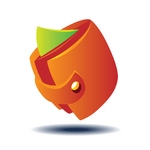 Potential limitations
Limitations imposed on the owner
Pending or threatened insolvency / bankruptcy proceedings
Rights of third parties over the assets
Coordination with secured creditors and others

Project finance
Goals to be achieved

Corporate restructuring
Goals to be achieved
Source: http://web.creditreform.cz/cs/content/press/information/index.jsp
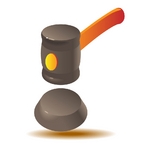 Legal instruments for acquiring distressed assets
Direct sale
Owner’s sale
Pros & Cons
Administrator’s sale
Pros & Cons
Auctions
Initiated by the owner
Pros & Cons
Initiated by administrator / secured creditor
Pros & Cons
Source: http://www.centralniadresa.cz/cadr/
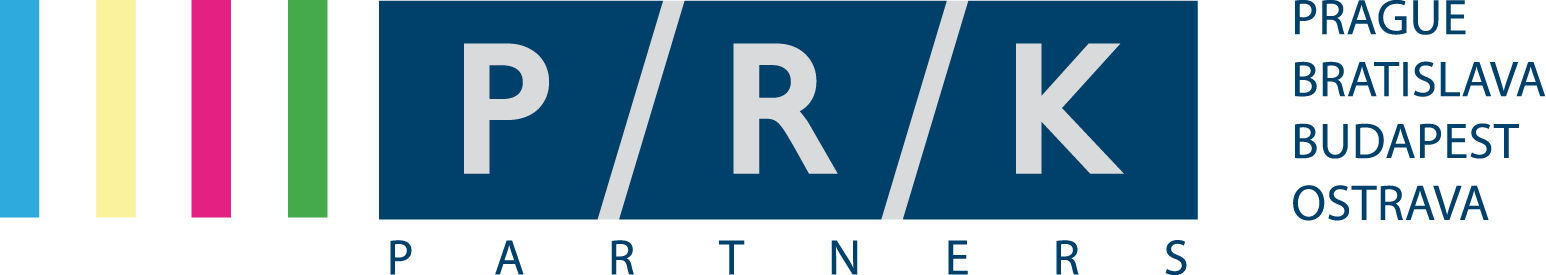 Thank you for your attention
Contacts
PRK Partners
jan.kohout@prkpartners.com
CZECH REPUBLIC

Jáchymova 2, 110 00 Prague 1
Tel: +420 - 221 430 111
Fax: +420 - 224 235 450
E-mail: prague@prkpartners.com
CZECH REPUBLIC

Stodolní 3, 702 00 Ostrava 1
Tel: +420 - 558 272 505
Fax: +420 - 569 112 306
E-mail: ostrava@prkpartners.com
SLOVAKIA

Gorkého 3, 811 01 Bratislava
Tel: +421 - 259 241 180
Fax: +421 - 254 432 733
E-mail: bratislava@prkpartners.com
HUNGARY

Fabry Law Office, Orló u. 8.I/7., 1026 Budapest
Tel: +36 - 307 400 445
Fax: +361 - 354 0125
E-mail: budapest@prkpartners.com